Maria und Joseph in Indien
Bilder zum szenischen Spiel
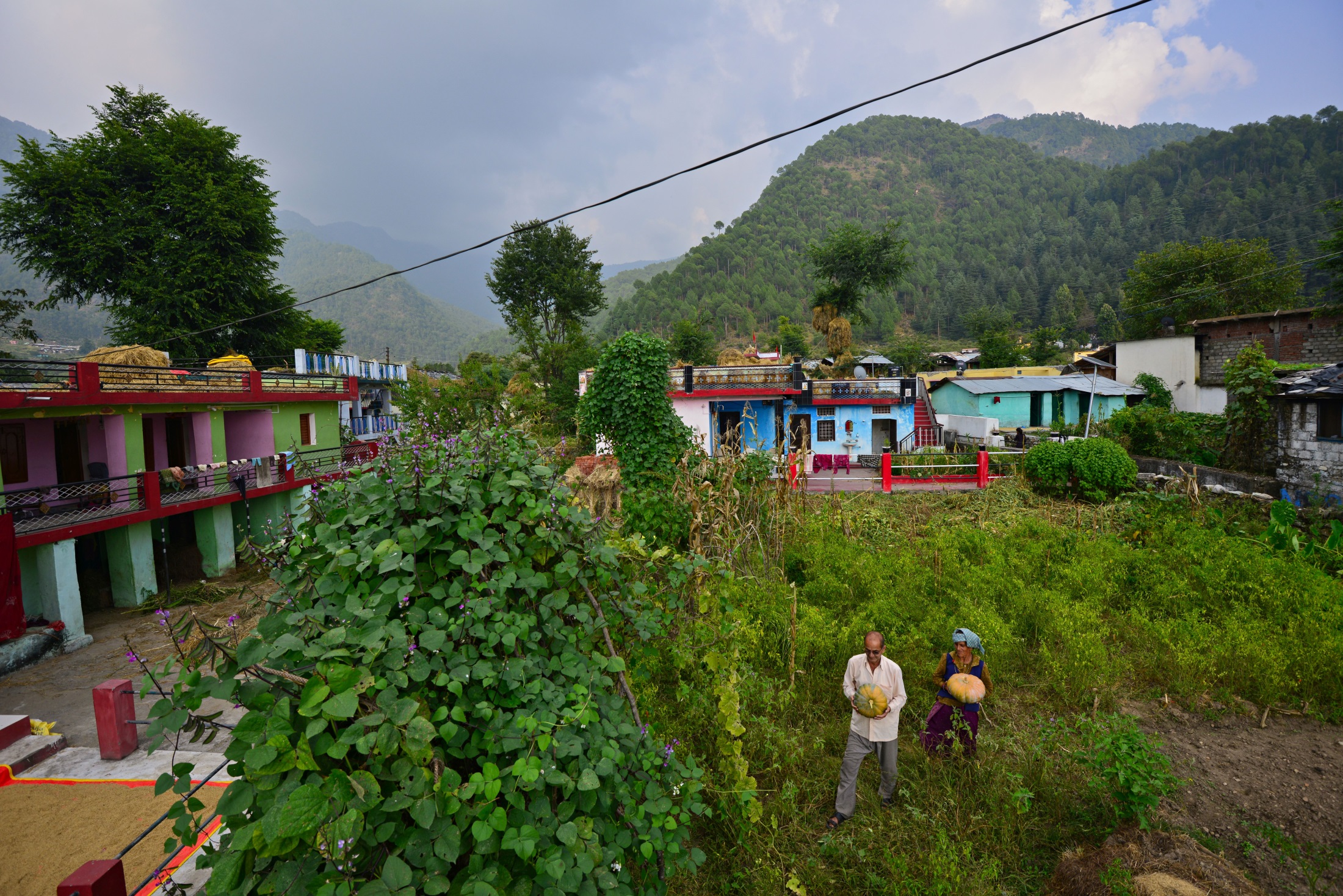 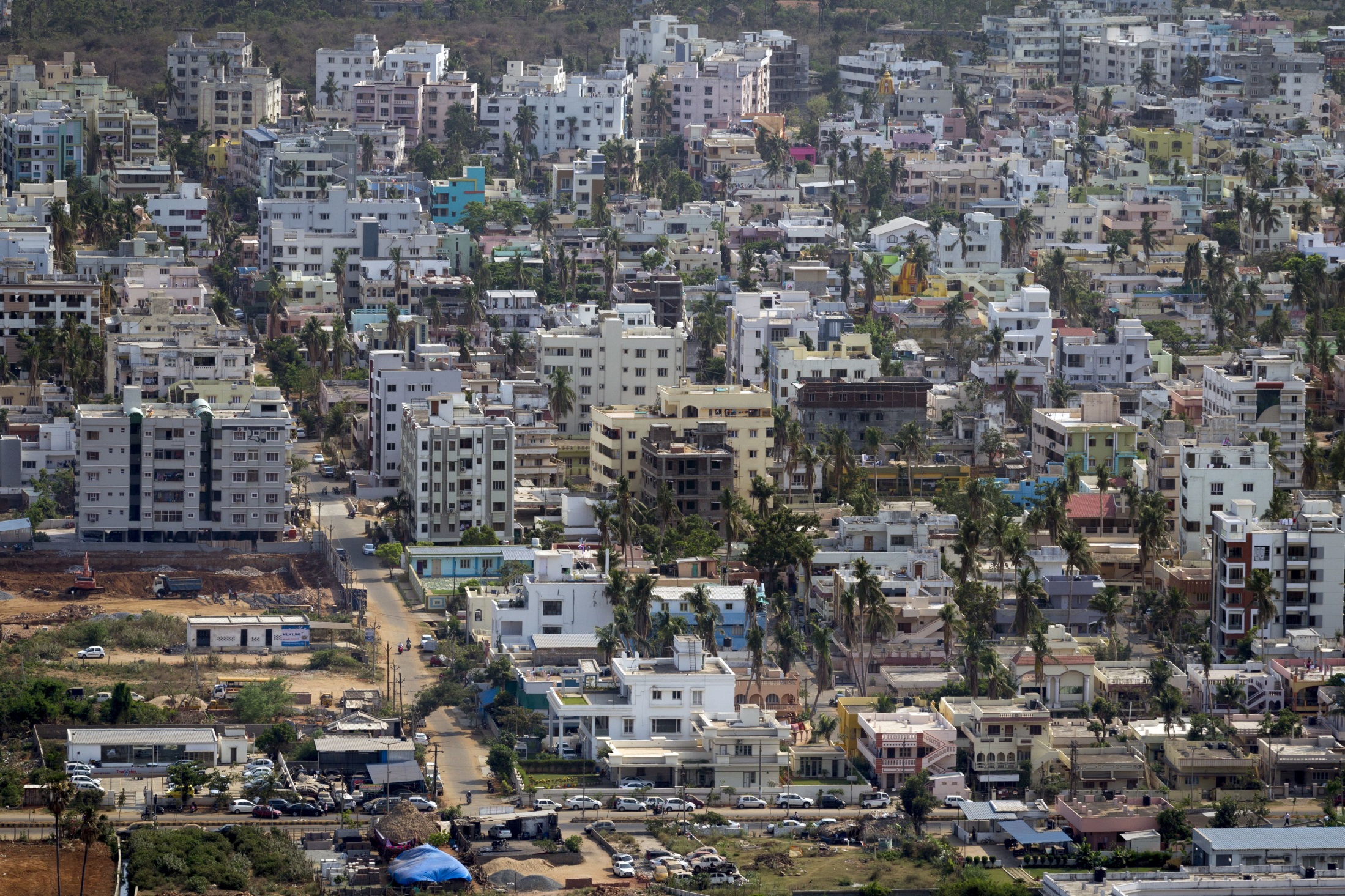 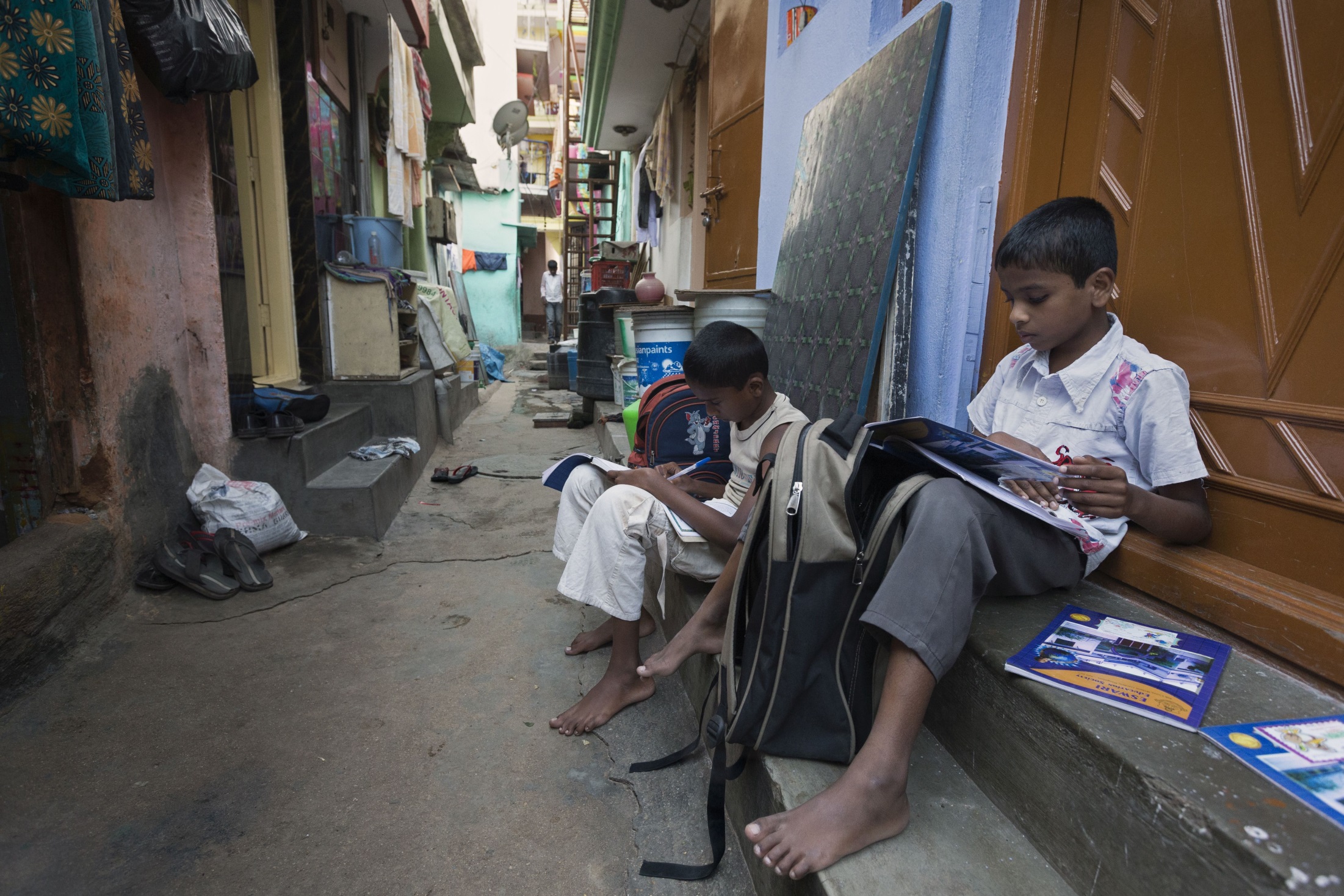 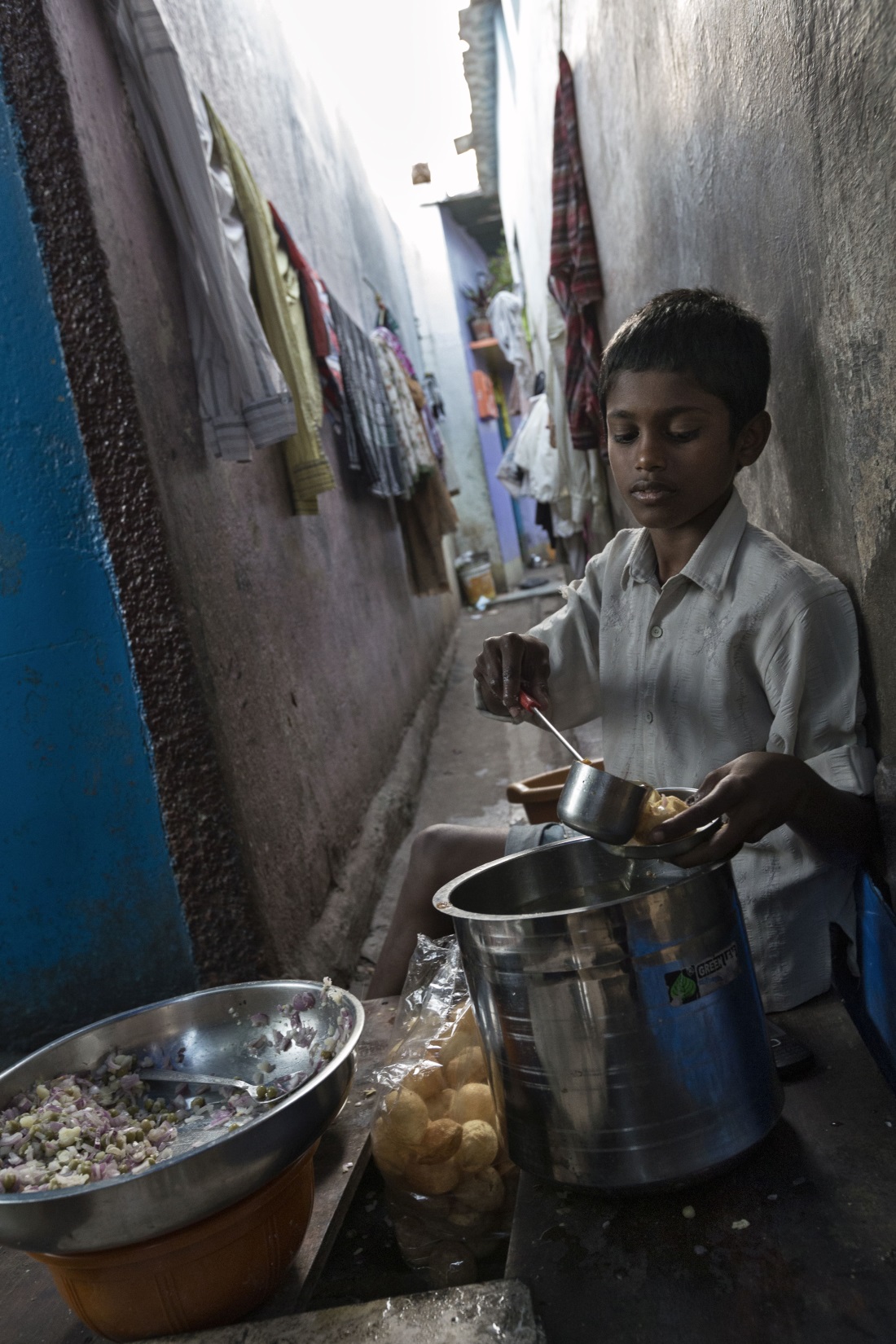 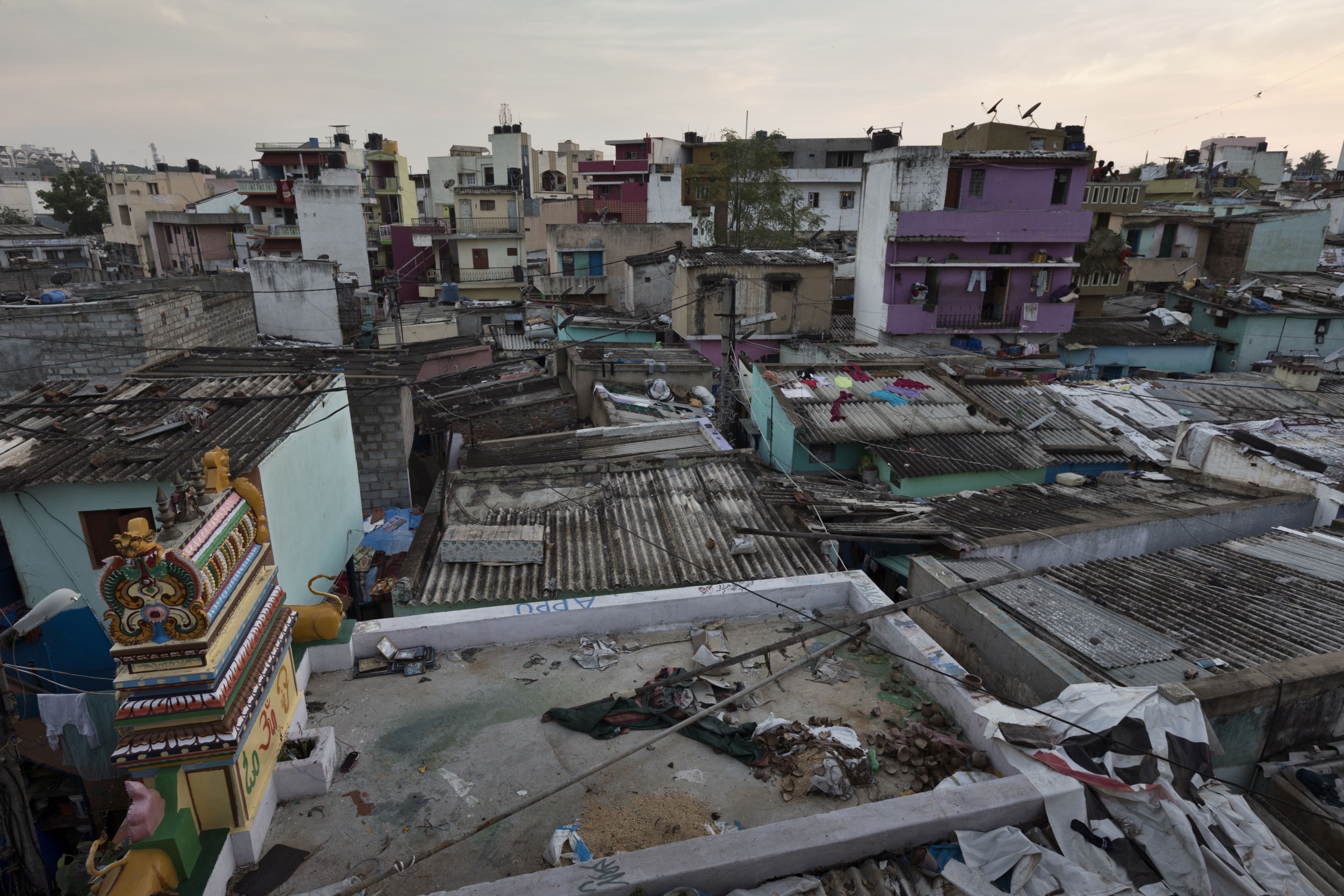 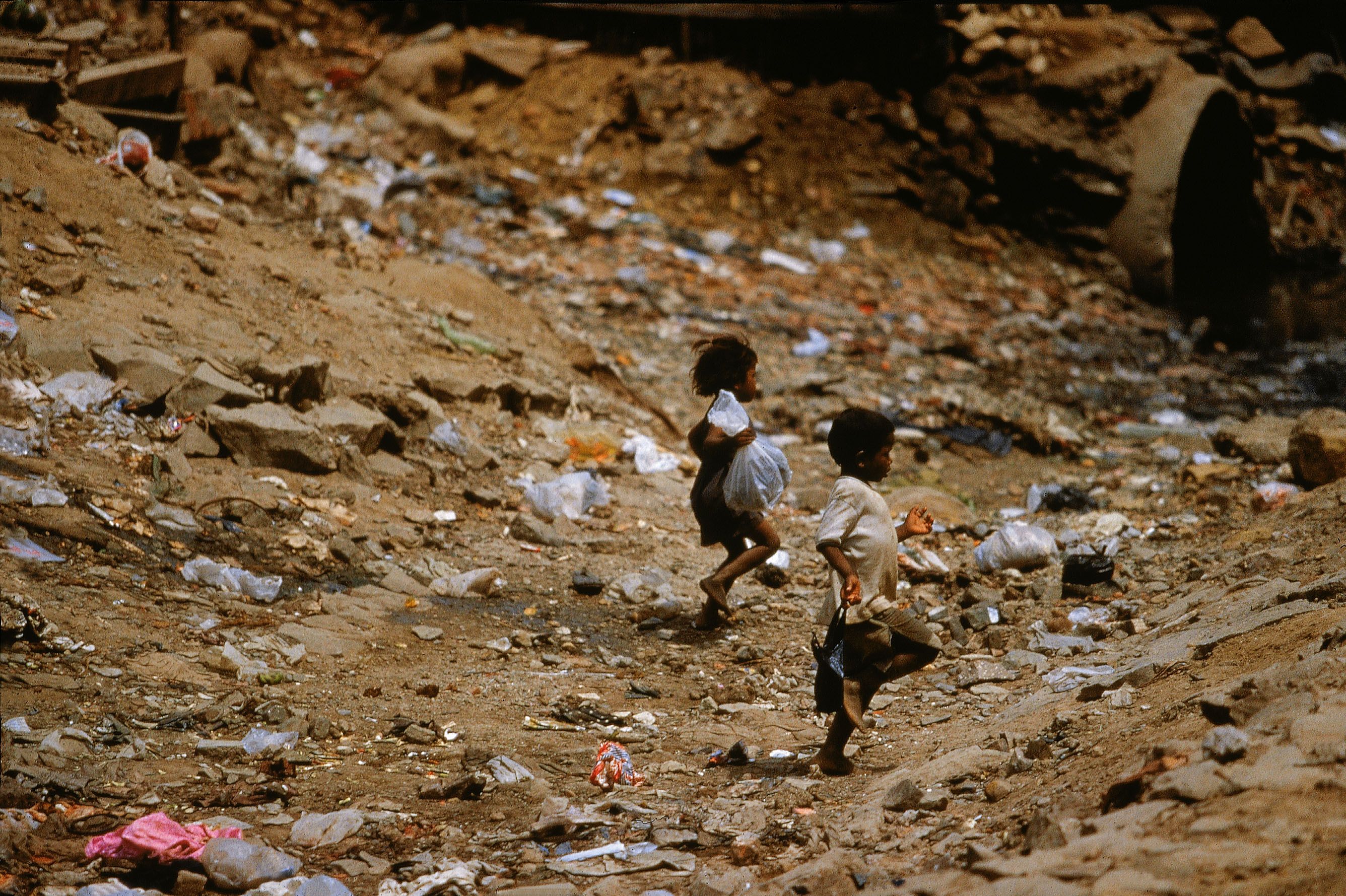 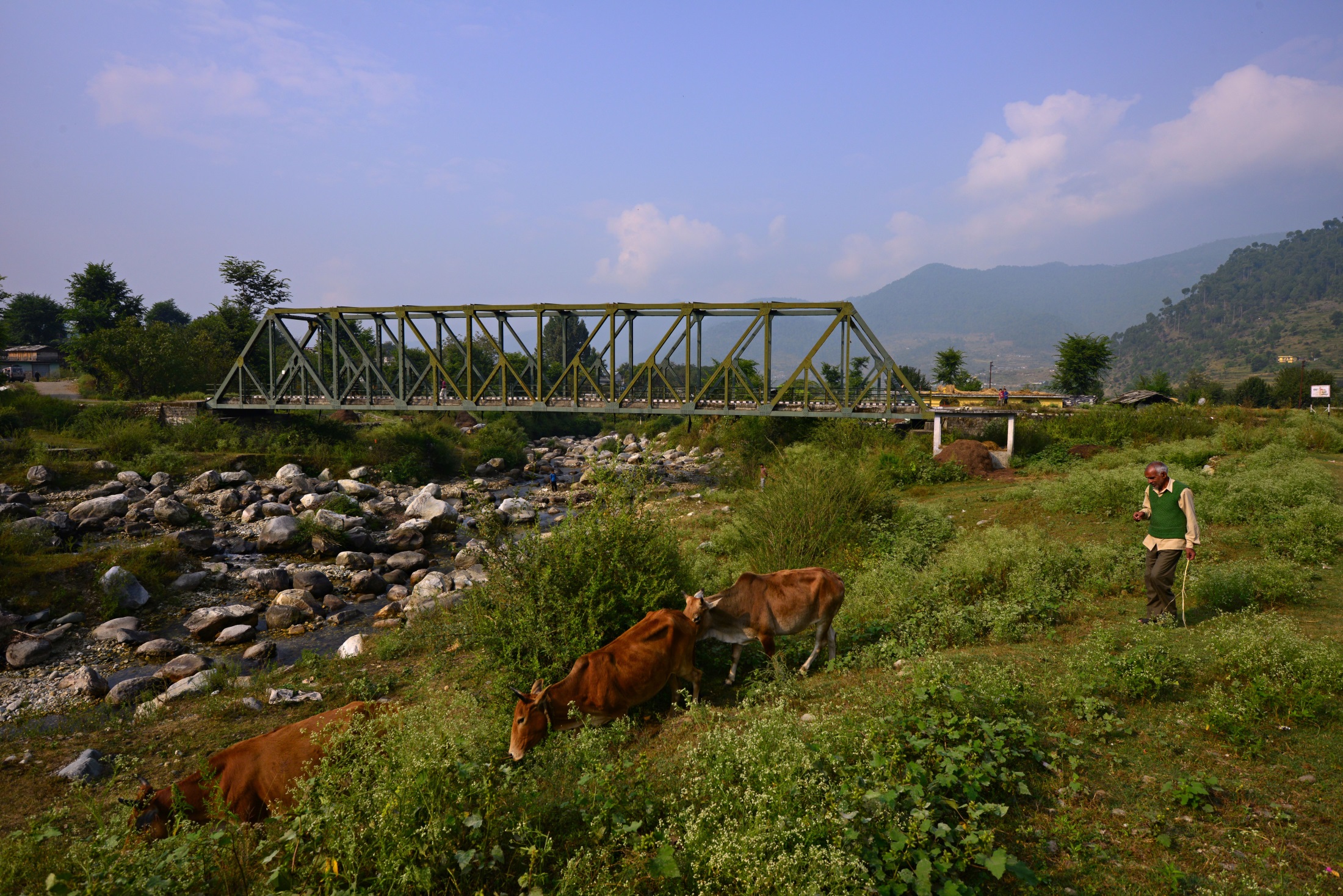 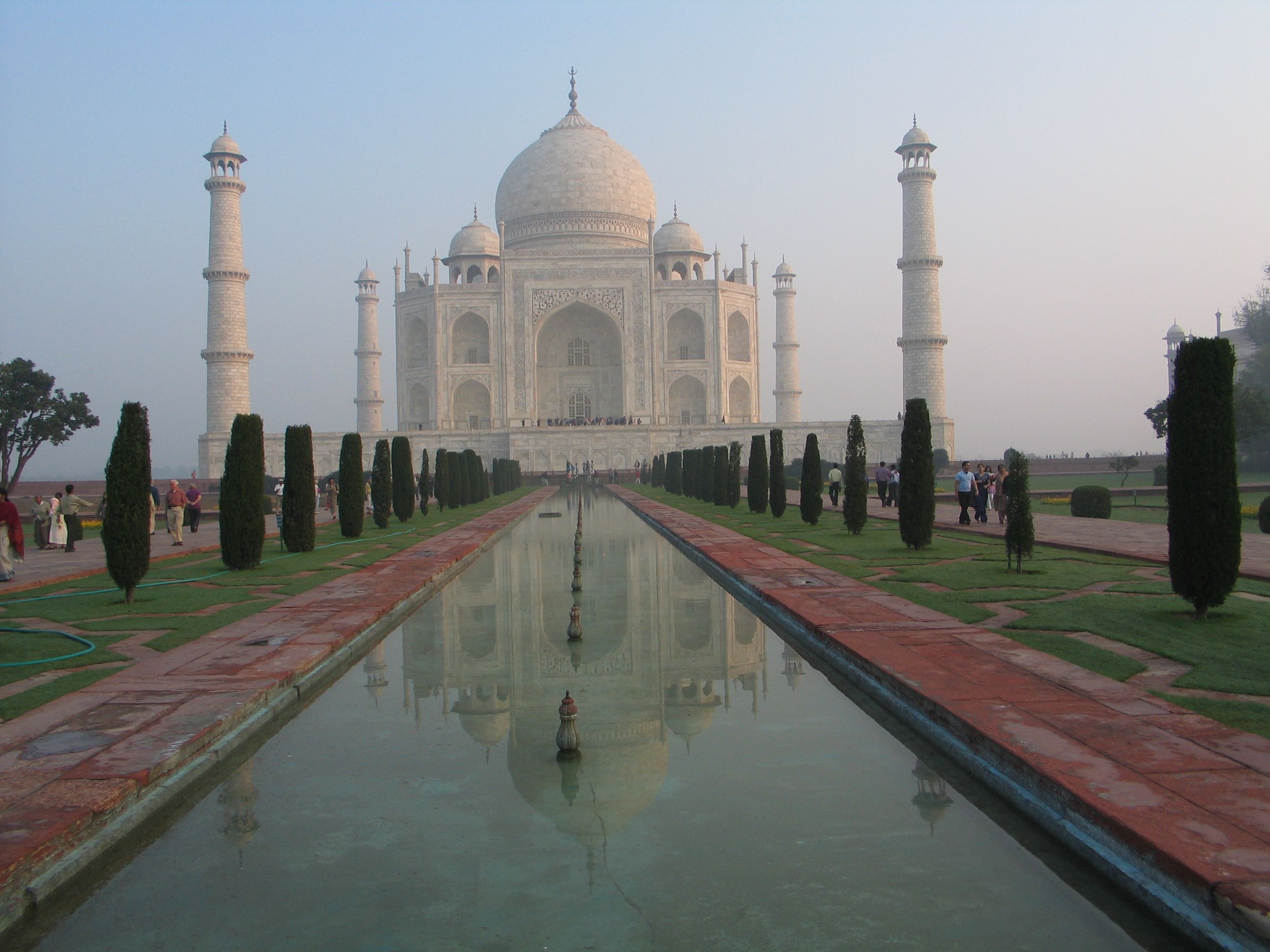 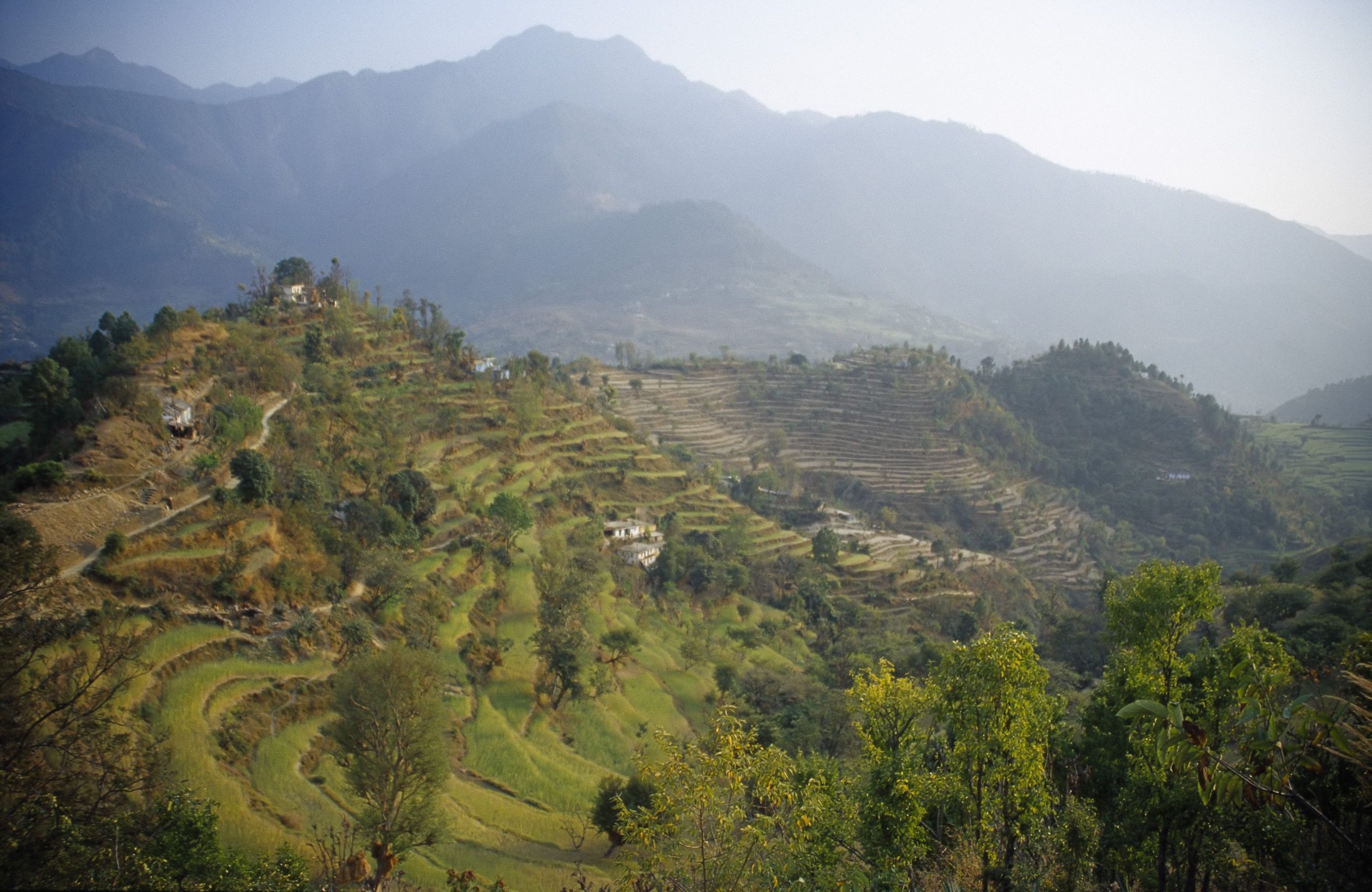 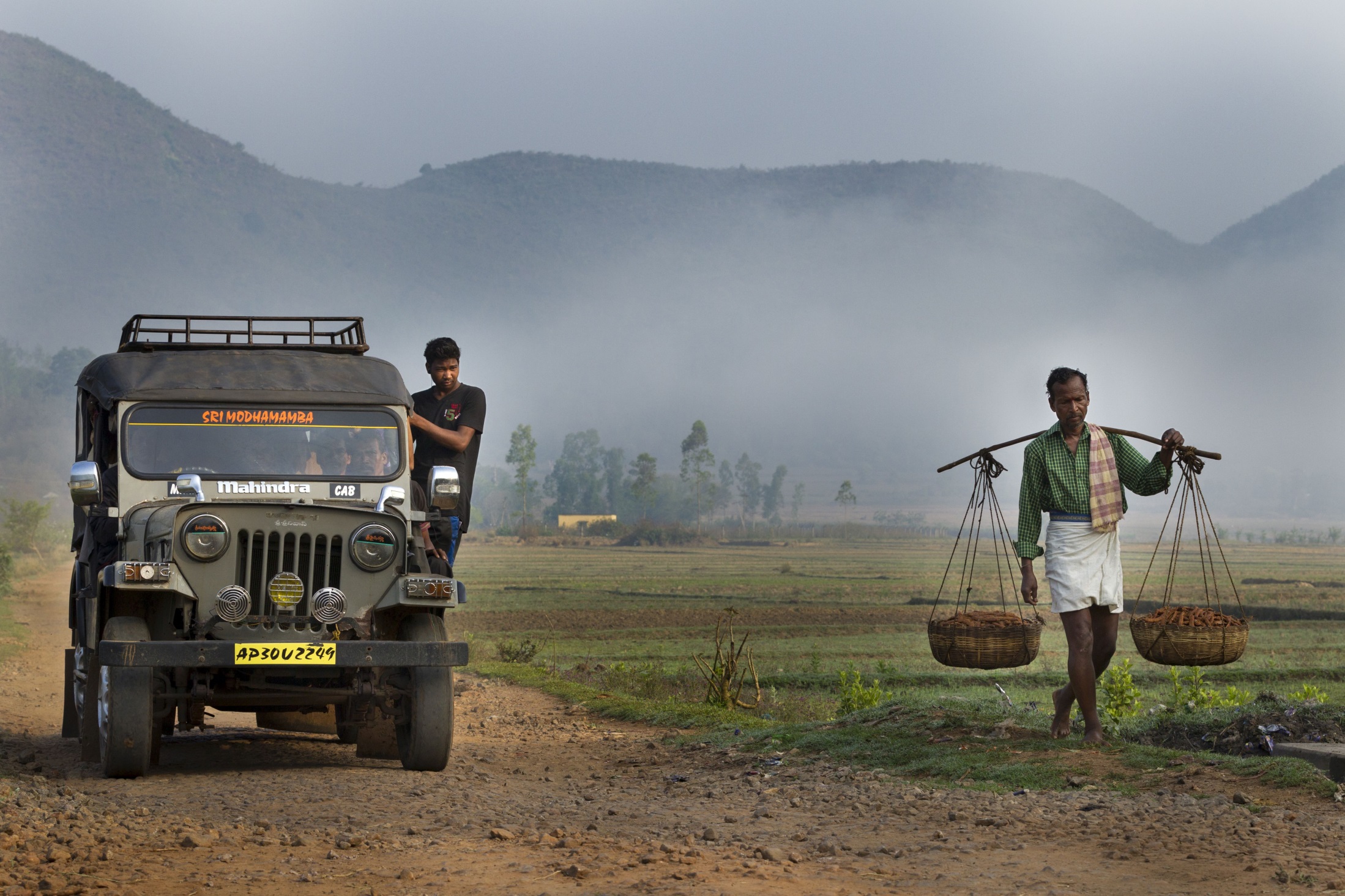 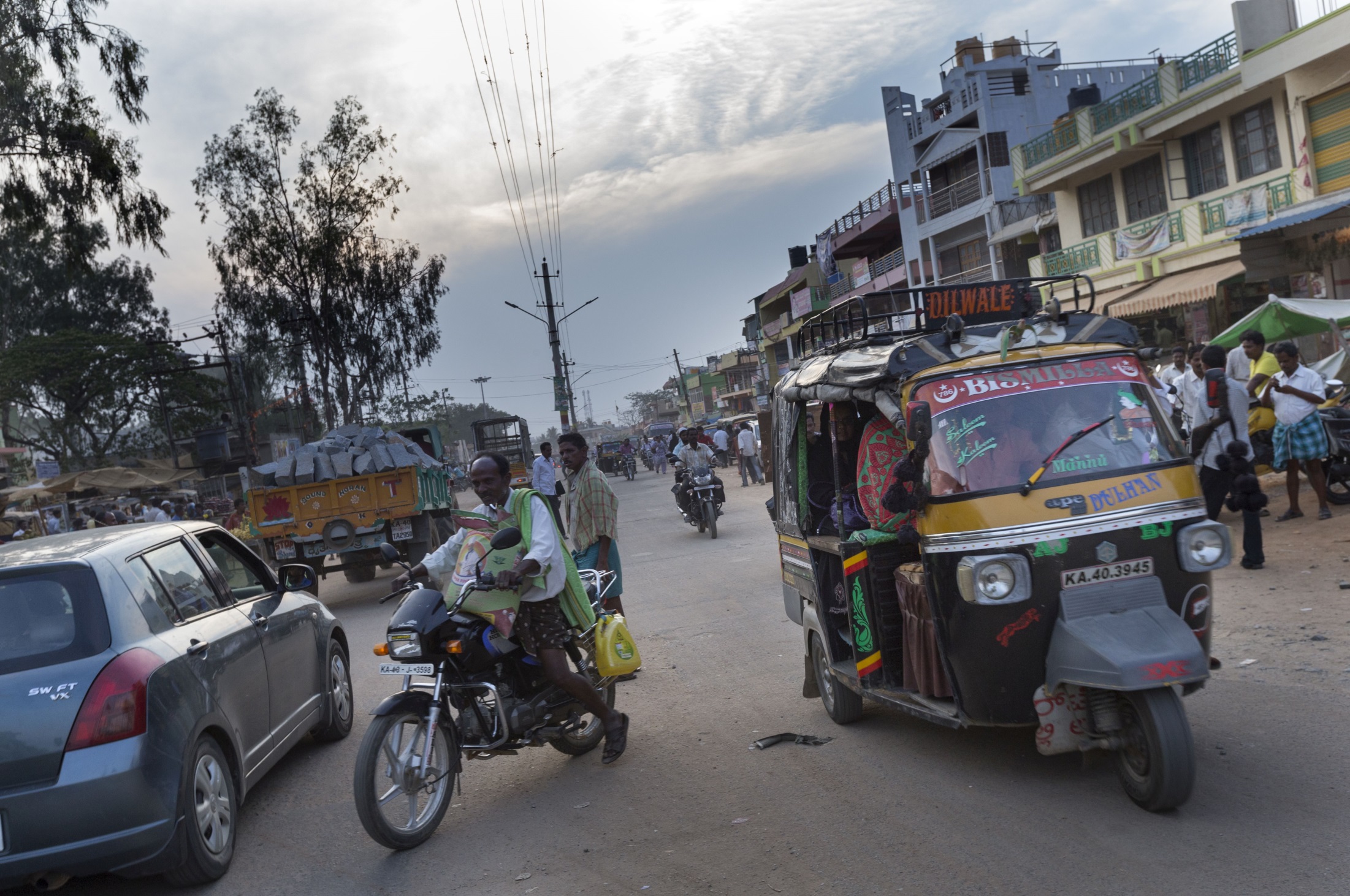 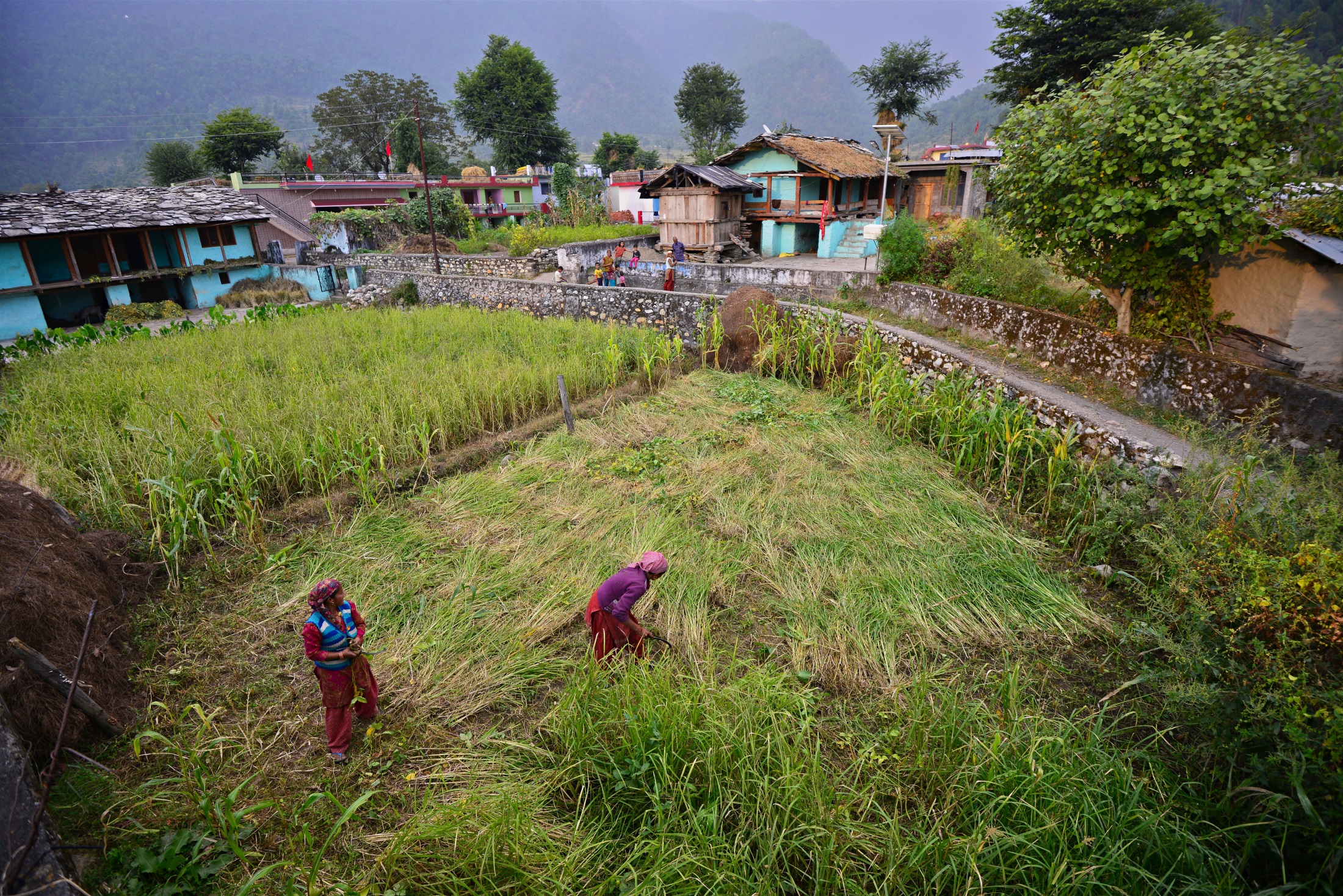 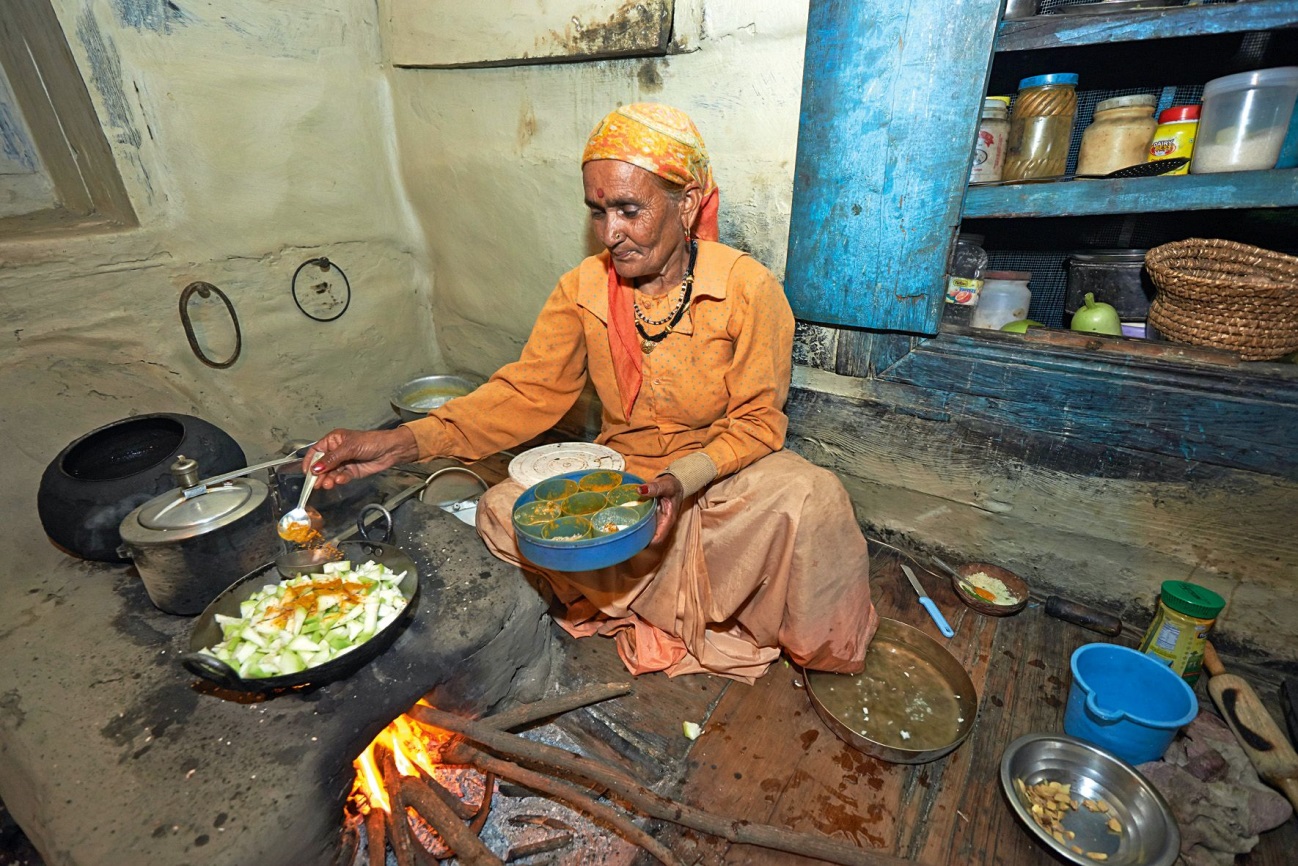